高雄Kaohsiung
鄭予韶    宋宛芙    胡晏綾    張宇嫻    陳姿晴
Vivian     Mei       Nana    Winny     Umi
Takao
da-gao
打狗
たかお
高雄
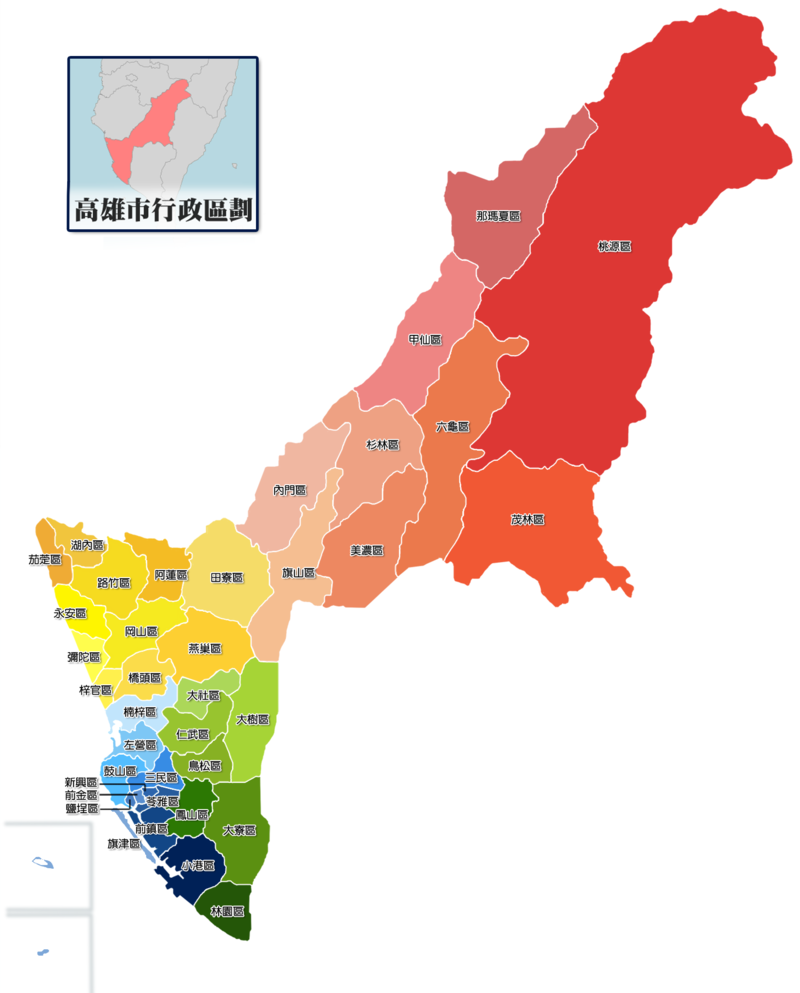 Location
高雄熊 Kaohsiung Bear
Mayor of kaohsiung city - 陳菊Chen Chi
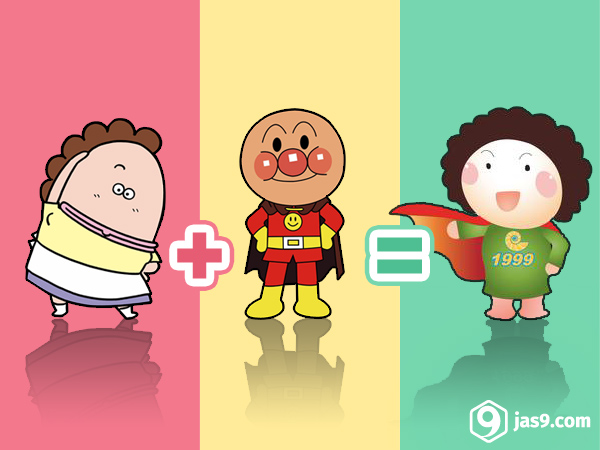 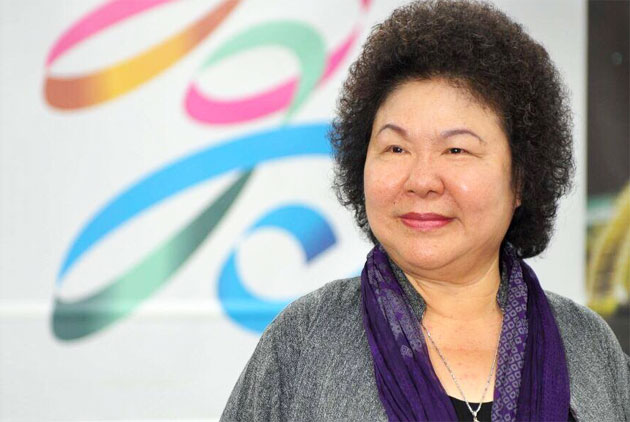 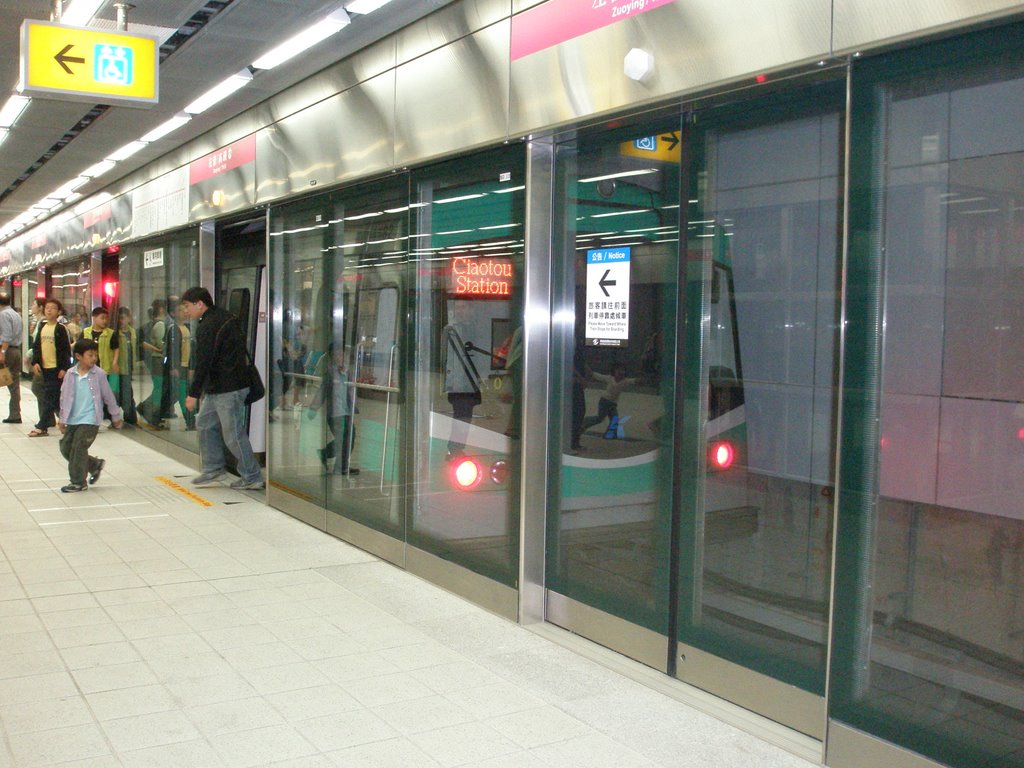 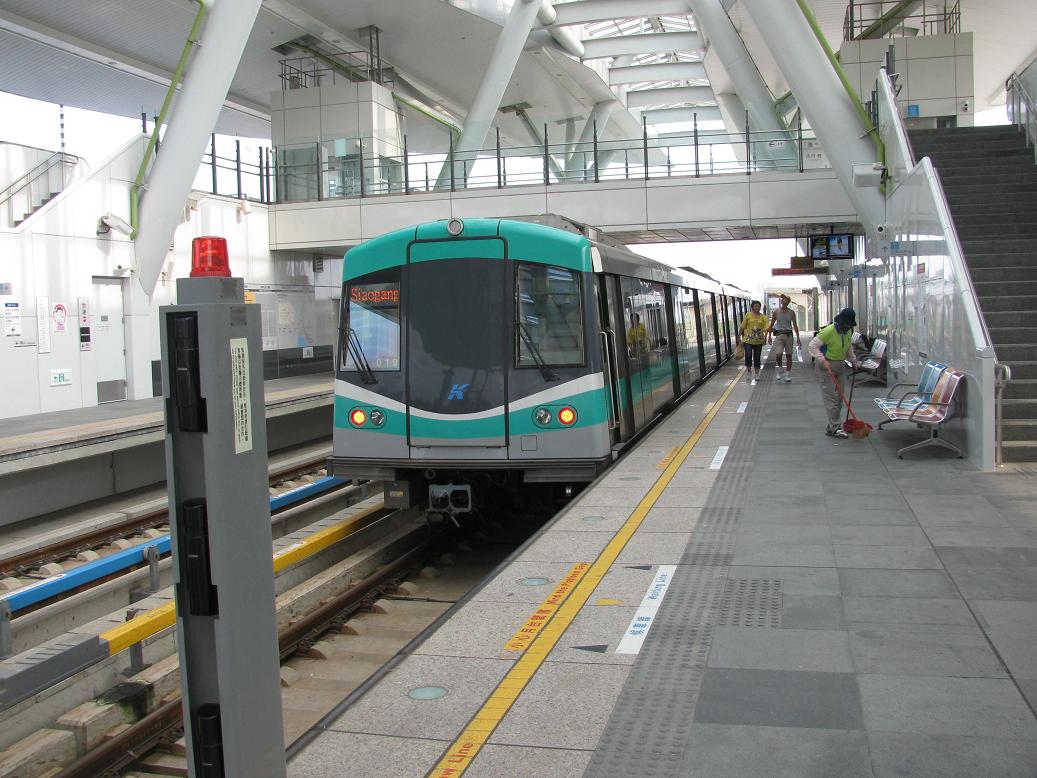 KMRTKaohsiungMassRapidTransit
高捷少女   K.R.T.GIRLS
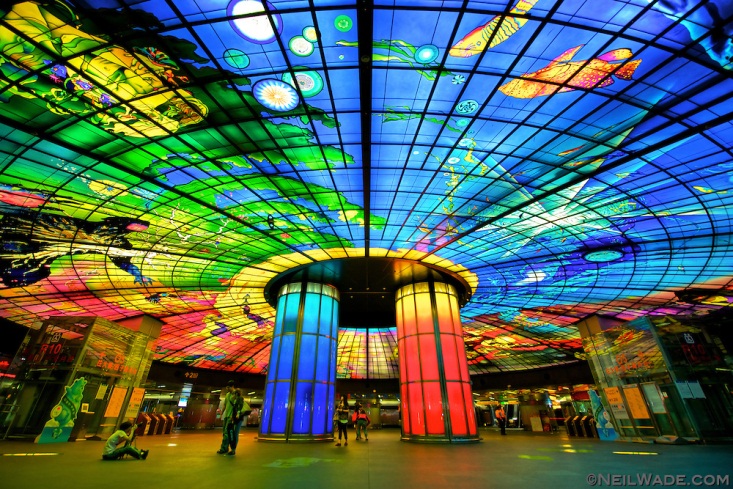 Ann           小穹             Emilia             Nana
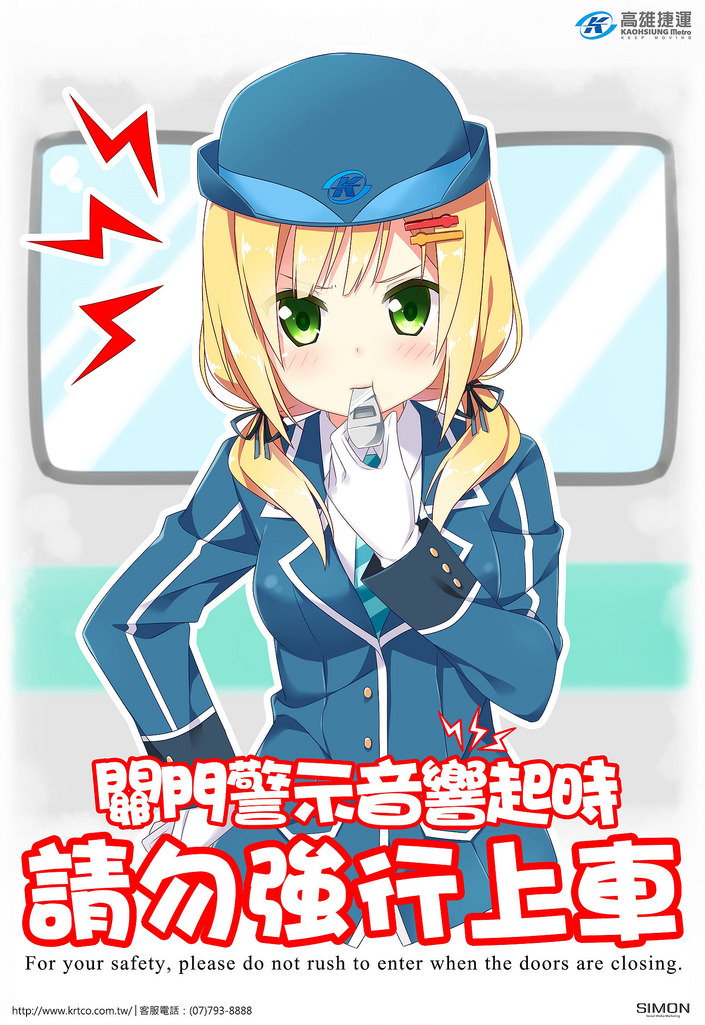 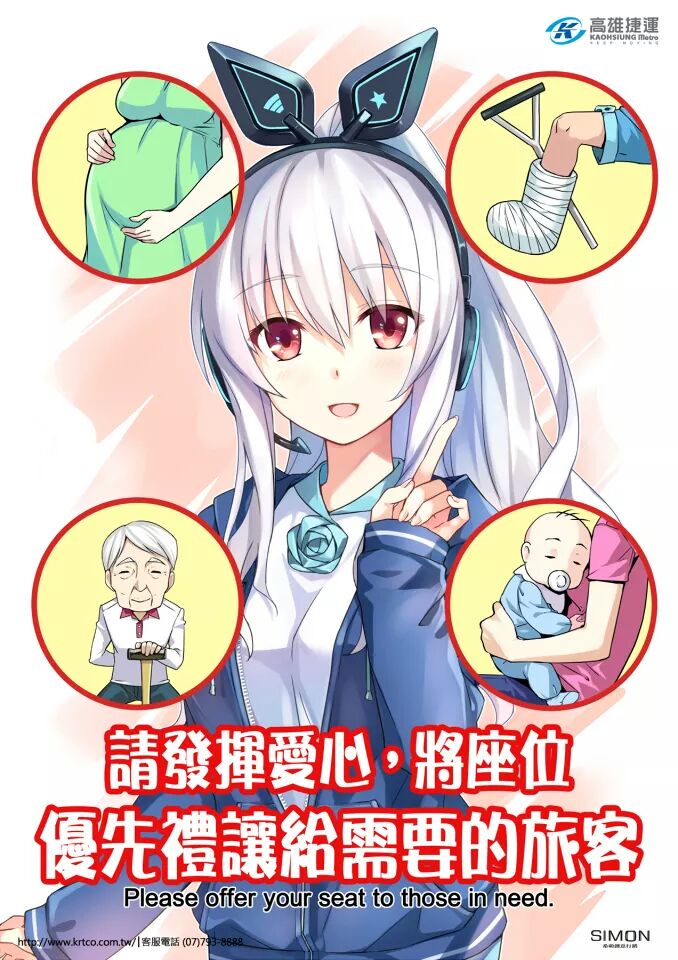 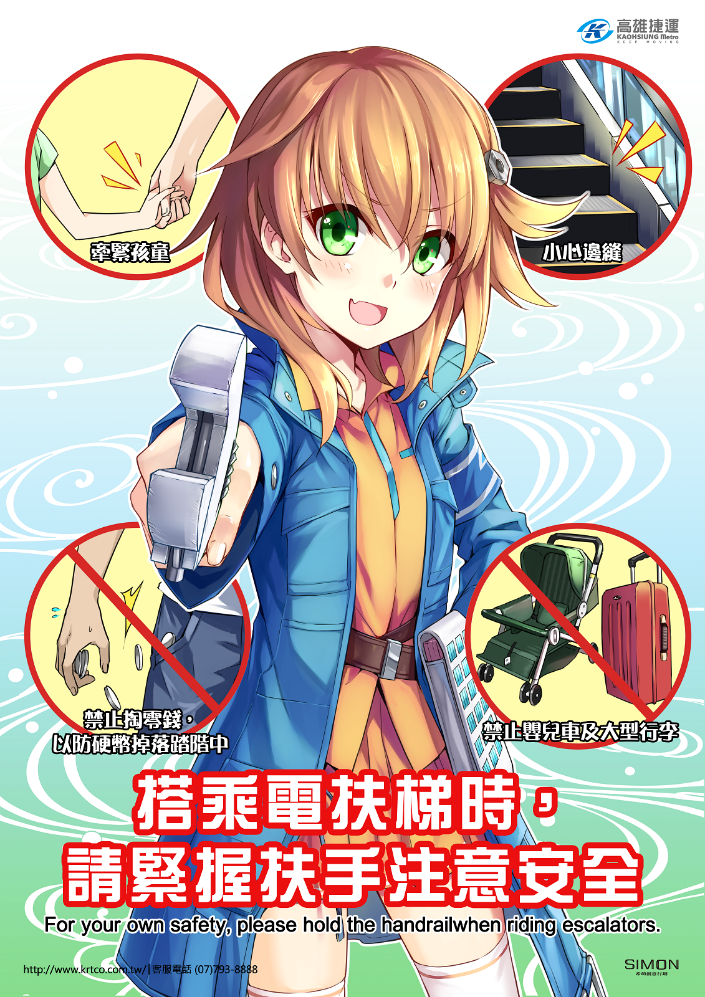 美麗島 Formosa Boulevard光之穹頂 Dome of Light
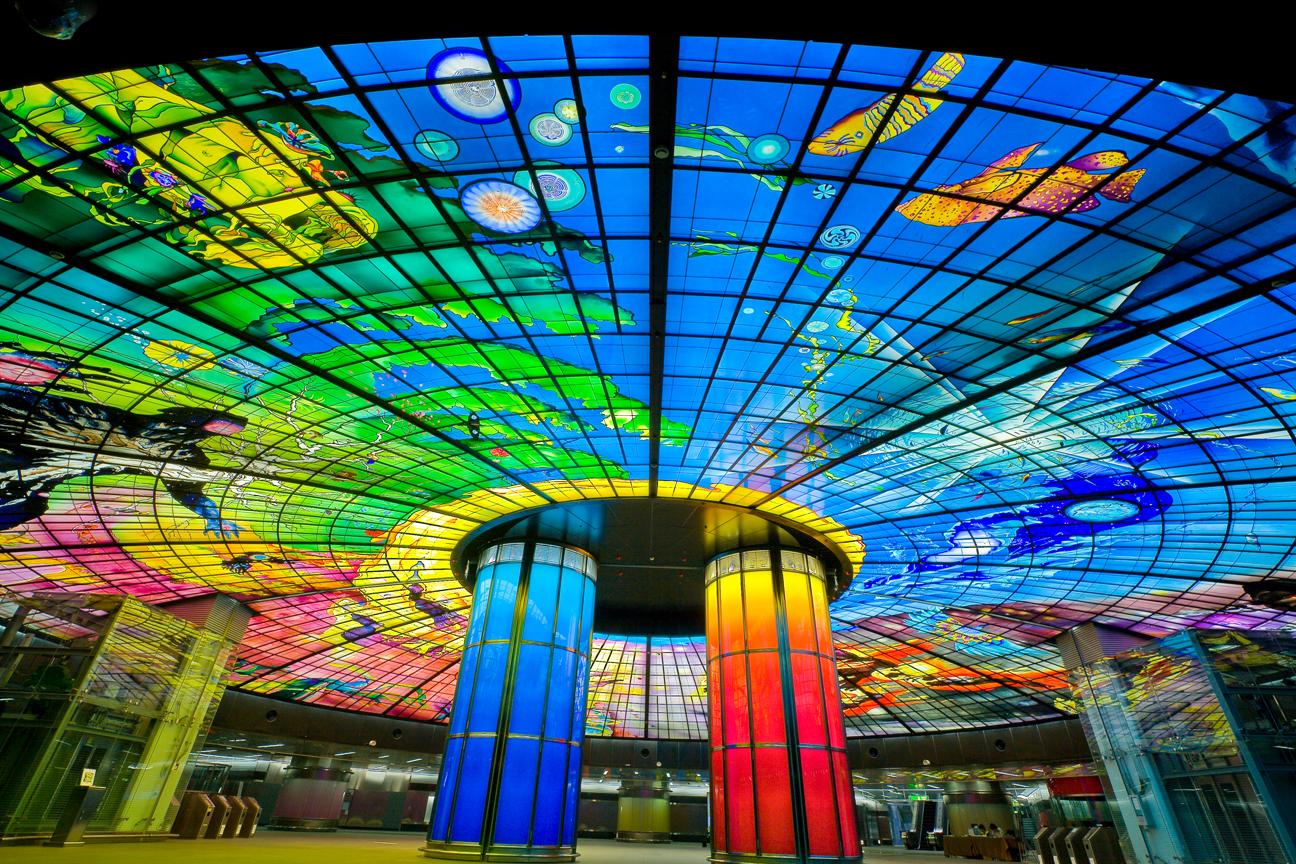 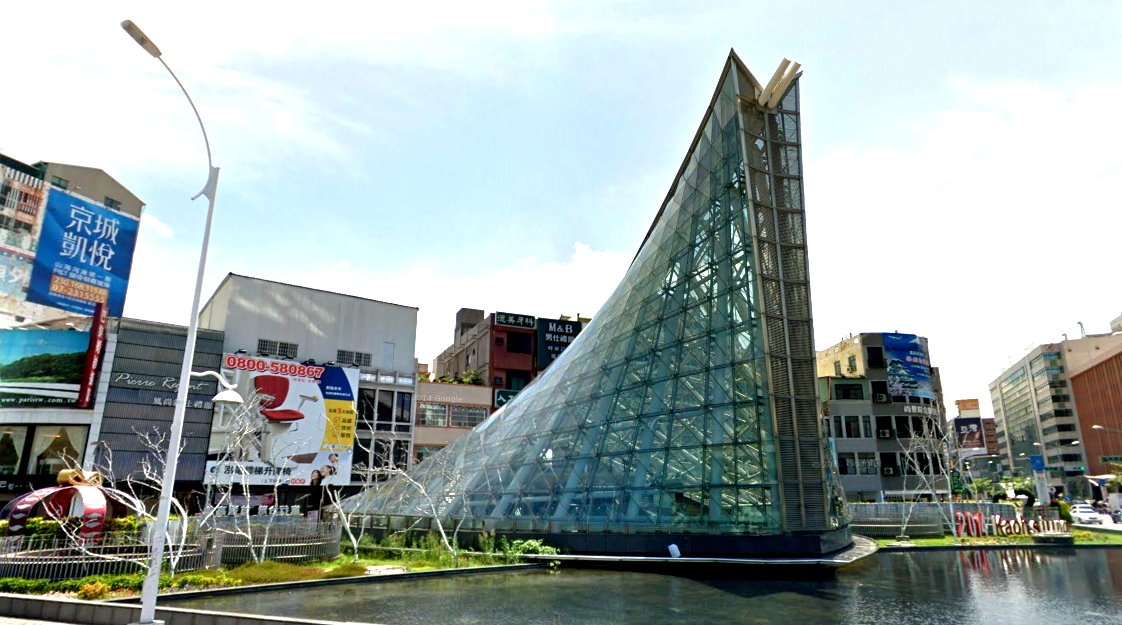 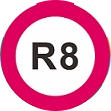 三多商圈 
Sanduo 
Shopping 
District

85 Sky Tower
三多商圈 Sanduo Shopping District高雄市立圖書館 Kaohsiung Public Library
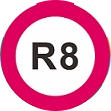 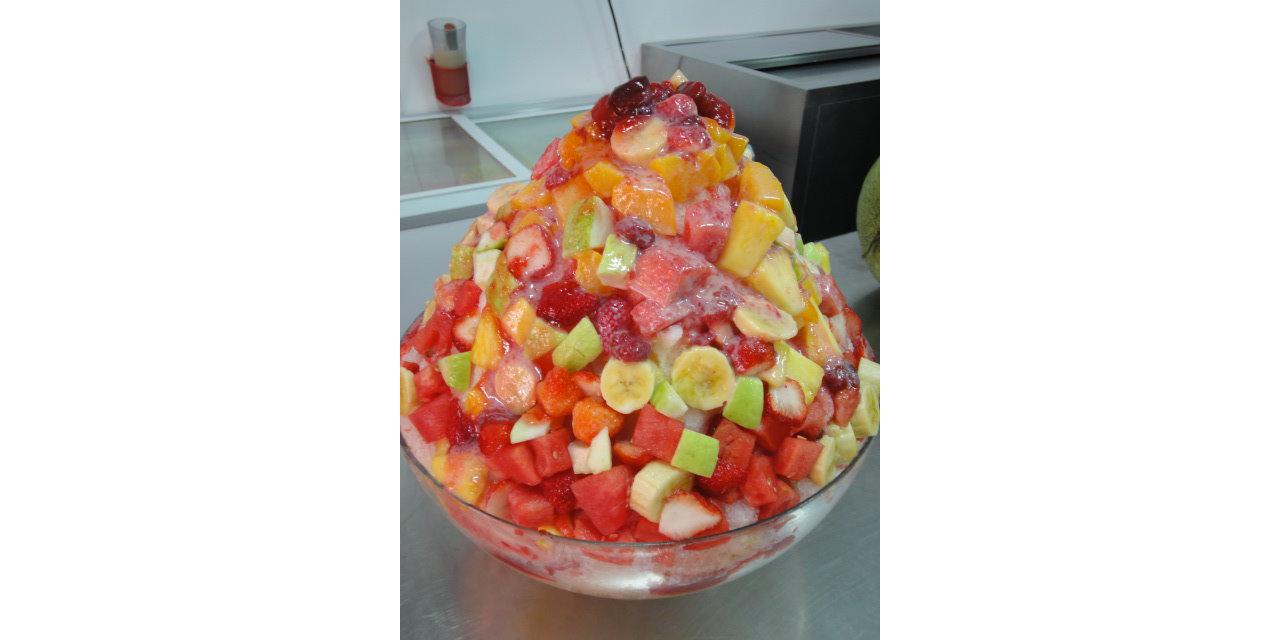 西子灣 Siziwan旗津 Cijin
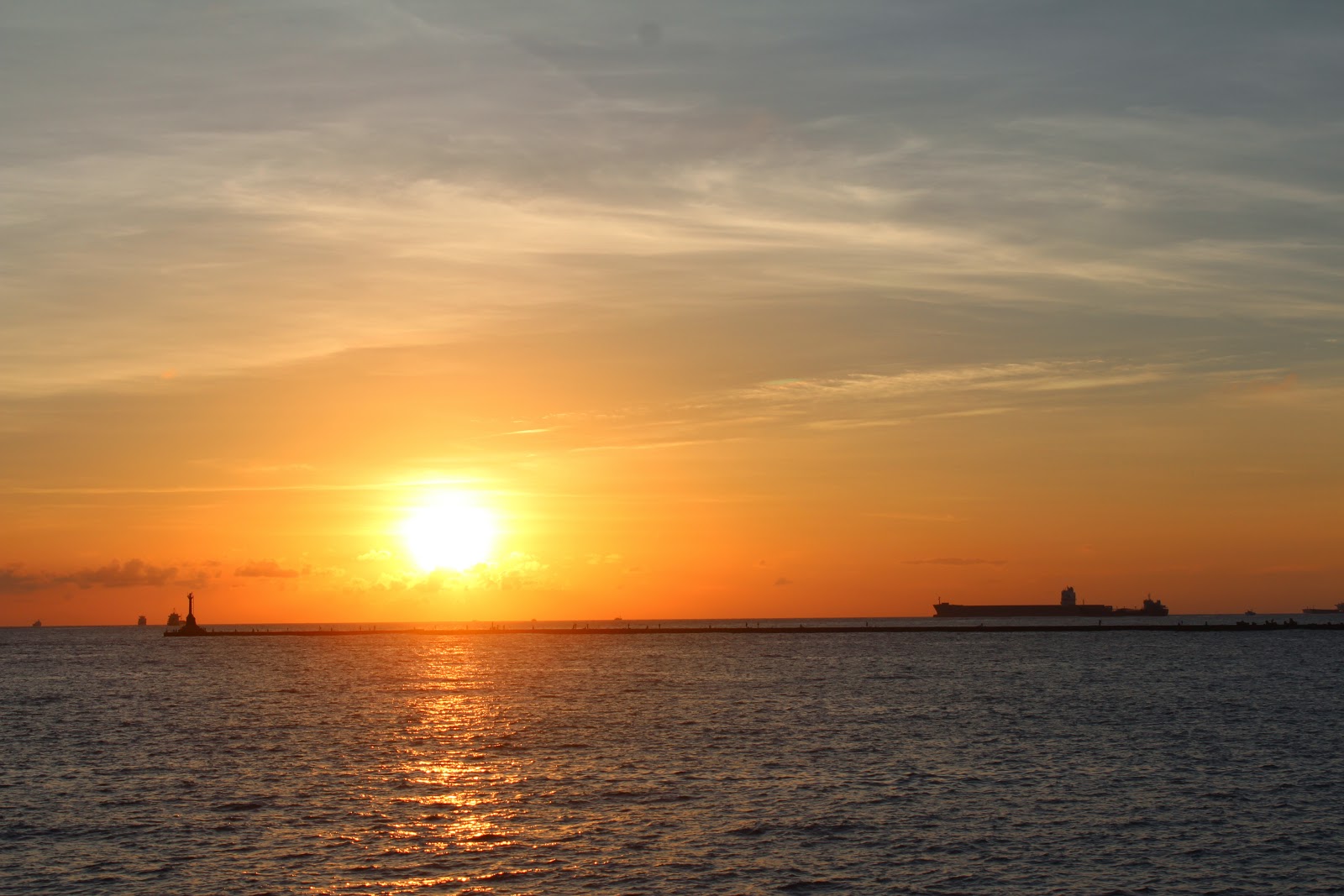 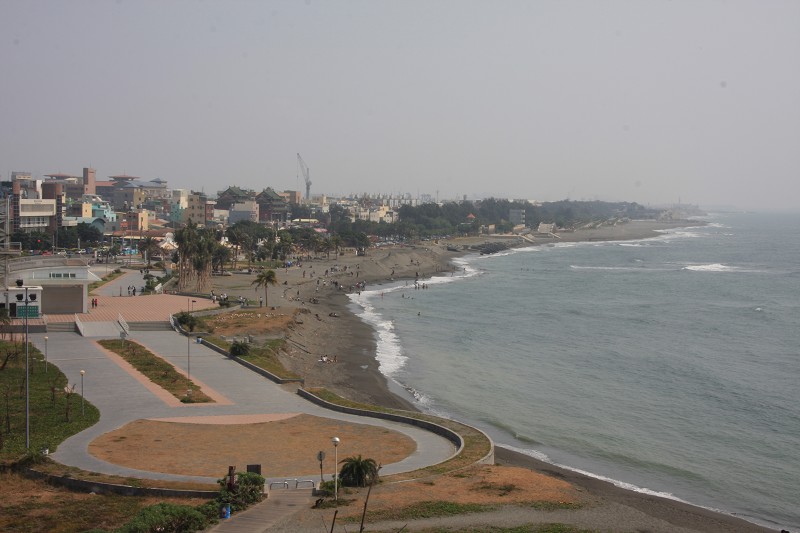 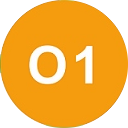 世運 (國家體育園區) 
World Games (National Sports Complex)國家體育場 National Stadium
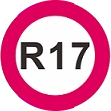 Main Roads of Kaohsiung 一心 Yisin 二聖 Ersheng 三多 Sanduo 四維 Sihwei 五福 Wufu 六合 Liouhe 七賢 Cisian 八德 Bade 九如 Jiuru 十全 Shihcyuan
愛河 Love River
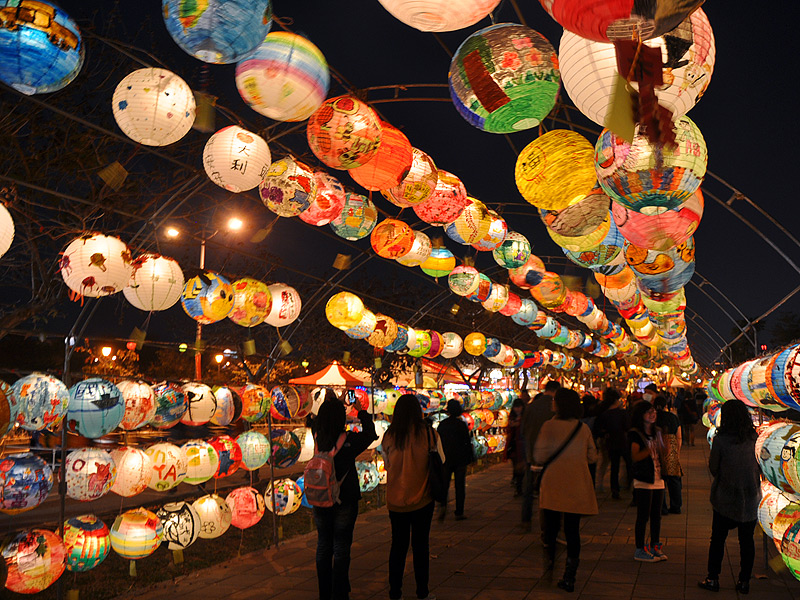 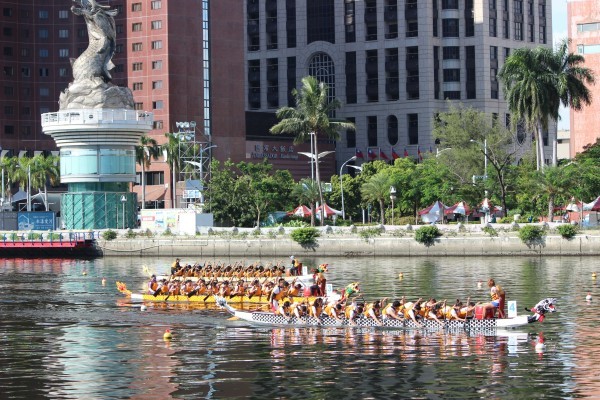 The End.
Thank you for your listening.